Total Dissolved Solids Study
Gregg Eckhardt, Senior Analyst
SAWS Treatment and
Production Operations
Meg Pierce-Walsh, Practice Leader Plummer Associates, Inc.
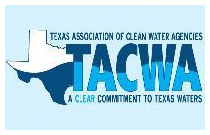 September 27, 2024
SAWS Water Recycling Centers
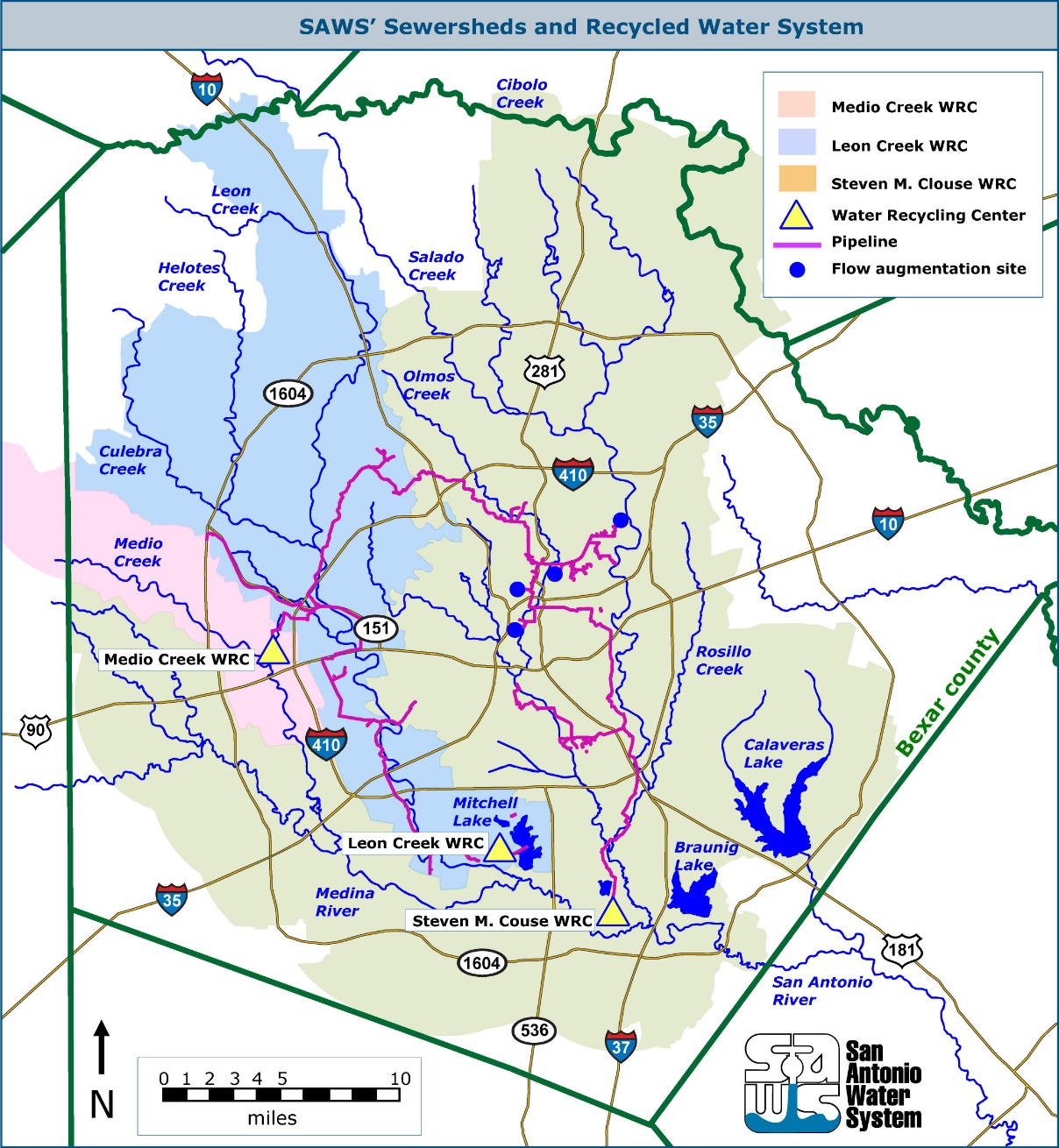 Three treatment facilities
6,042 miles of sewer mains
~ 100 SIUs
Primarily “very hard” groundwater
Nation’s largest direct reuse system
Discharges to effluent dominated stream
Effluent Total Dissolved Solids
200 – 400 mg/L
700 – 900 mg/L
2019 Application for SMC Permit Renewal
Largest of the three plants
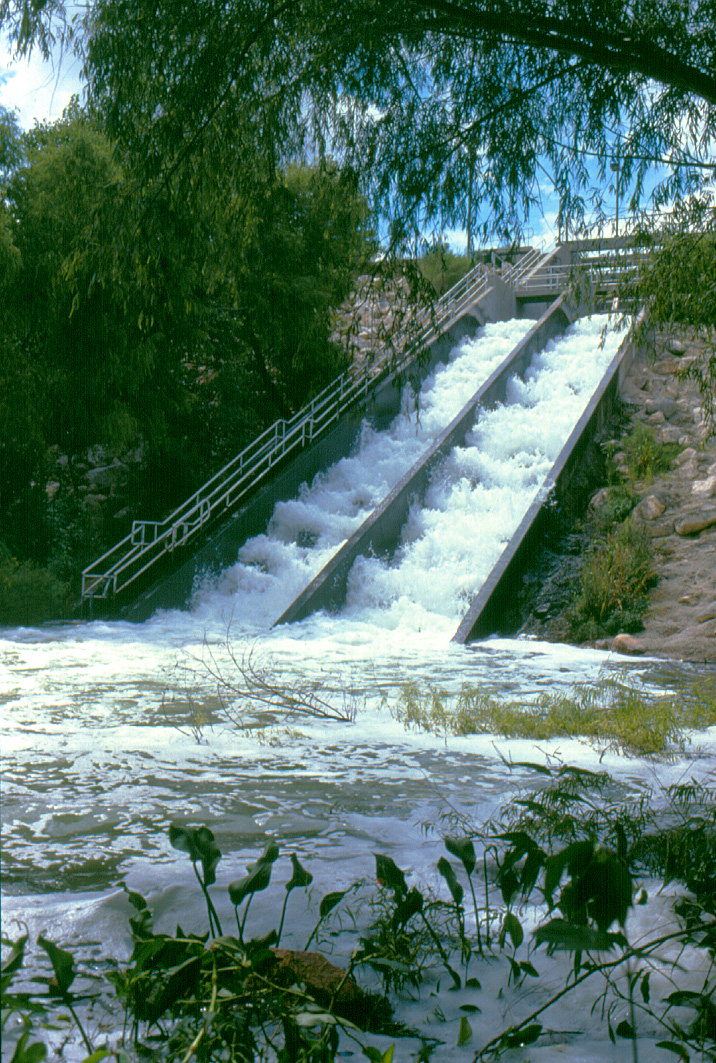 Permitted at 125 MGD
Has 6 permitted outfalls
One to Medina River at plant site
Five to Upper San Antonio River and Salado Creek
Streamflow augmentation discharges, water quality maintenance
SMC Outfall 001
SMC WRC Effluent Total Dissolved Solids
1997 to August 2024
Effluent TDS
Outfall 001
Stream Standard = 700 mg/L
mg/l
Flow Weighted Average Effluent TDS
1997 to August 2024
Flow Weighted Average Effluent TDS
CPSE Category B Standard = 700
mg/l
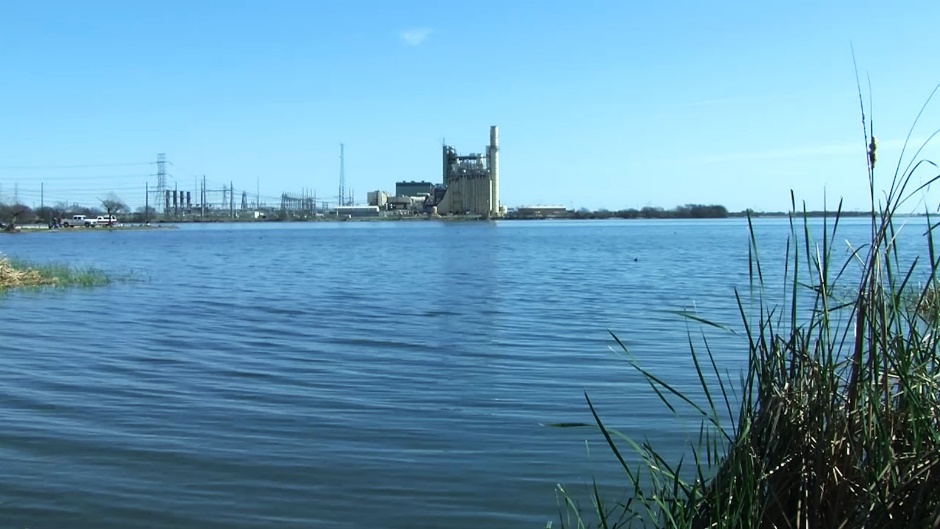 TCEQ Screening Calculations, Outfall 004
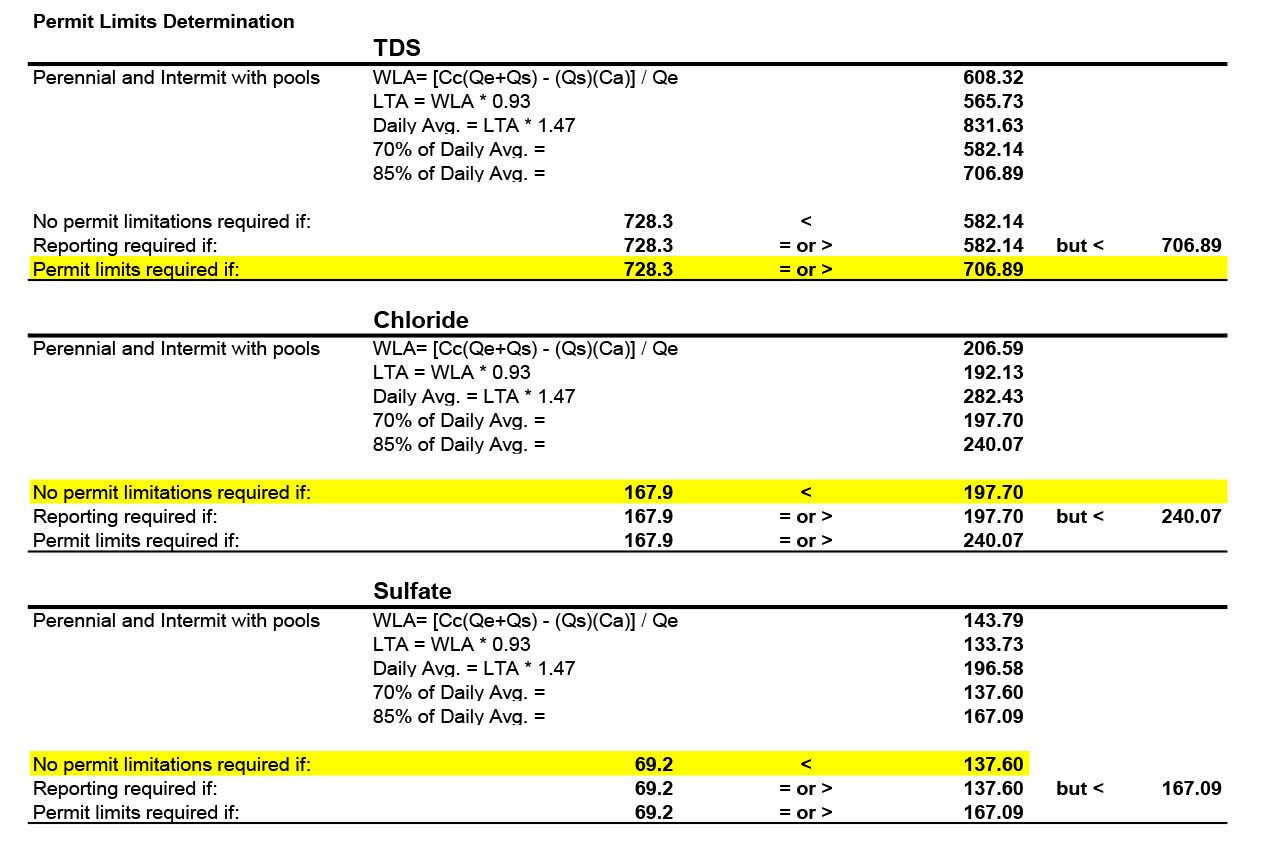 SMC Outfall 004
Renewed Permit Received June 20, 2019
Instead of permit limit, negotiations resulted in a requirement for a Source Identification and Reduction Study
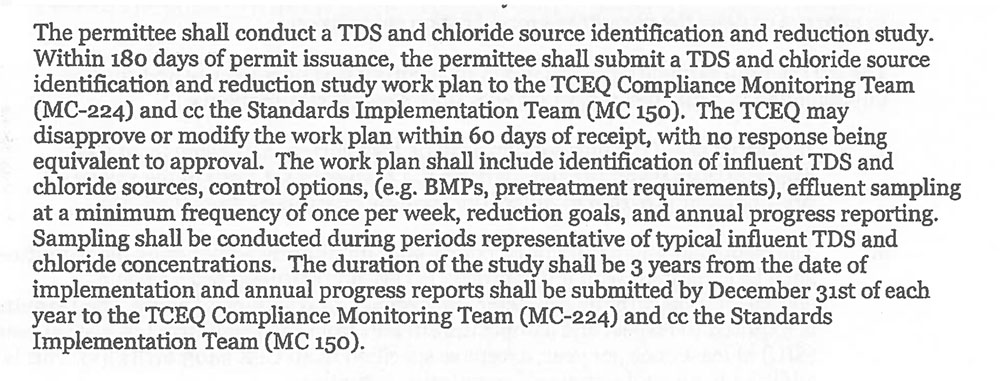 SMC TPDES permit Special Condition 9
Study Requirements
Submit Work Plan to TCEQ for a 3-year study within 180 days
Identification of influent TDS and chloride sources
Control options (BMPs, pretreatment)
Effluent sampling
Reduction goals
Annual progress reporting
Project Solicitation Request – Professional Services
Expanded beyond SMC plant to entire service area
Collection & analysis of wastewater samples and flow data
Existing sources – residential, commercial and industrial
Determine loading (including using SAWS data)
Cost analysis – effective methods to reduce TDS
BMPs, pretreatment requirements, surcharge fees
Review potable water sources to calculate impact on loading
Water softeners impact on loadings 
Prepare annual report each year and a final report
Work Plan Goals
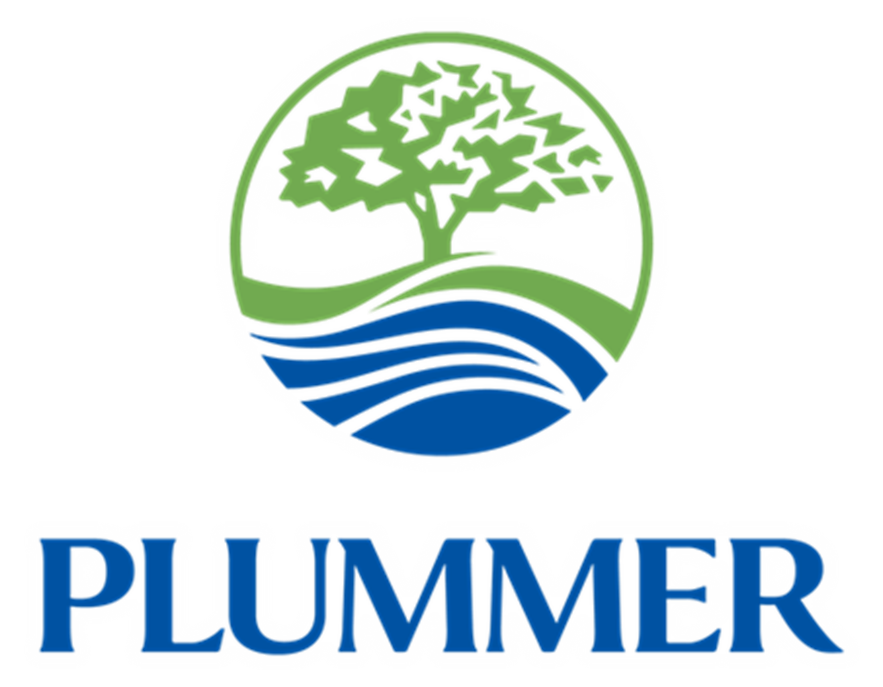 Meet SMC WRC TPDES Permit Requirement

Understand TDS and chloride sources

Identify contribution by category/user:
Water supply
Industrial

Determine TDS and chloride concentrations upstream and downstream of WRC outfalls

Predict future TDS and chloride concentrations

Identify control options
Work Plan Development
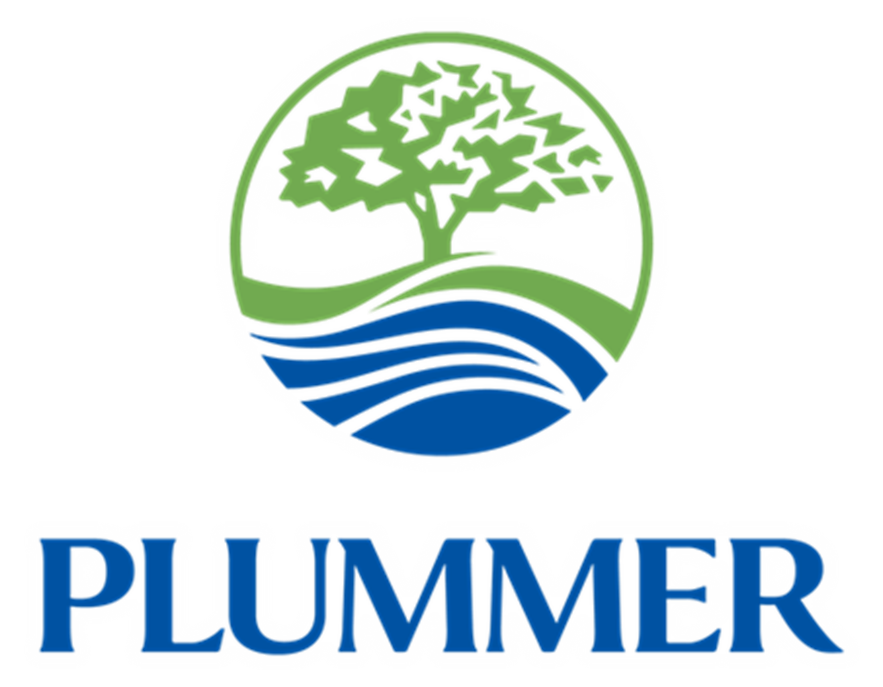 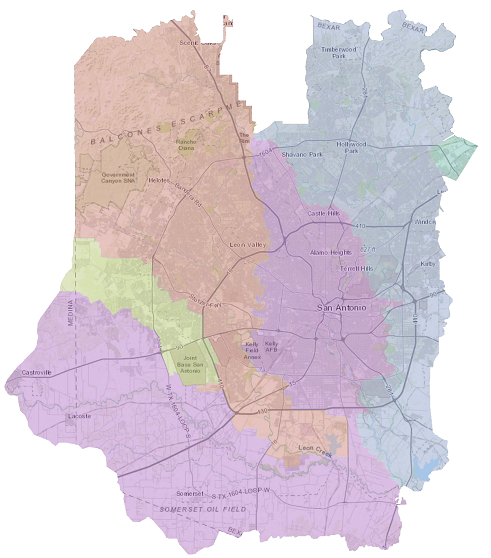 The Usual Suspects
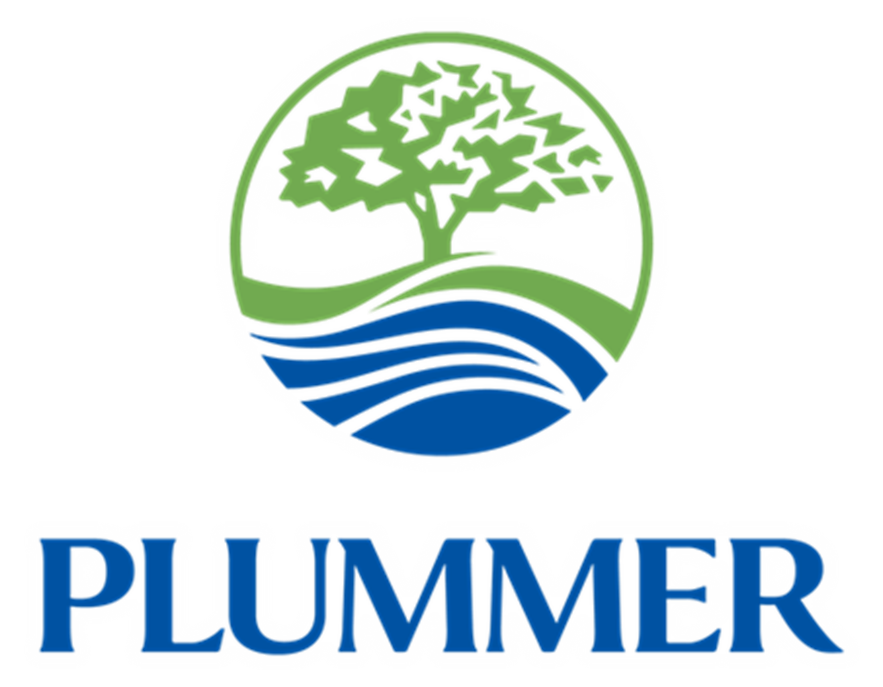 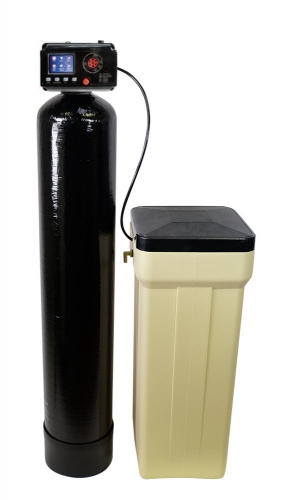 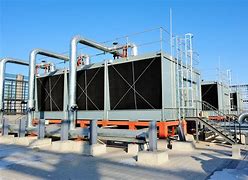 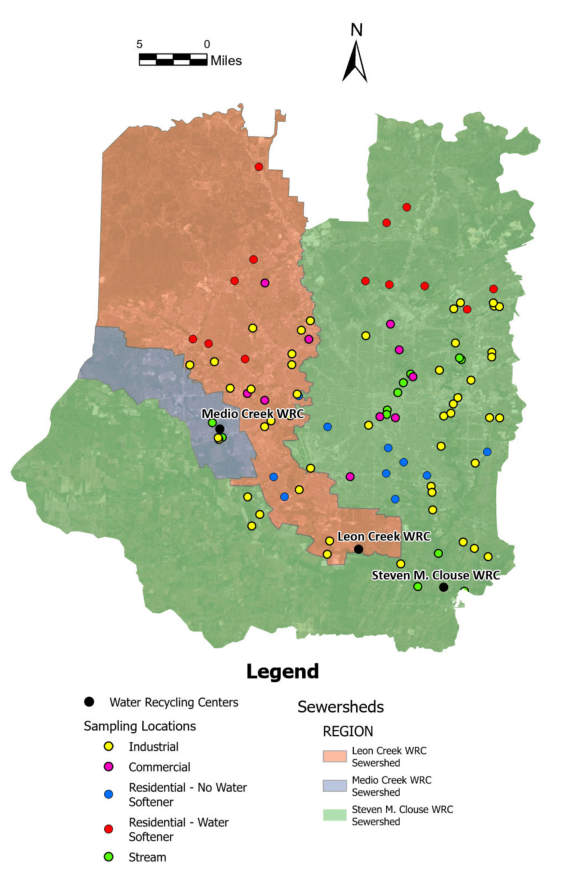 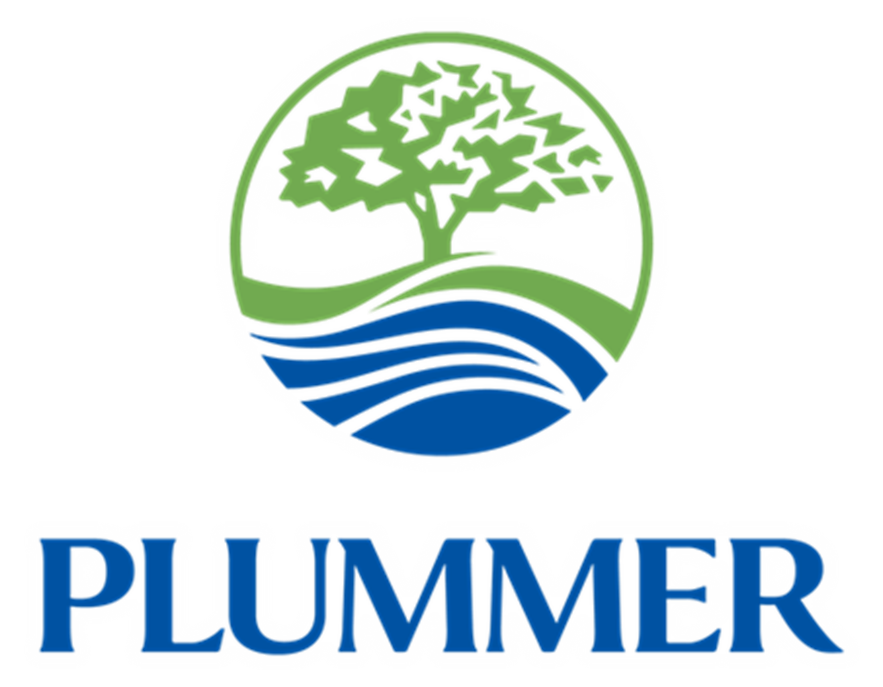 Sample Locations
Sample Location Breakdown
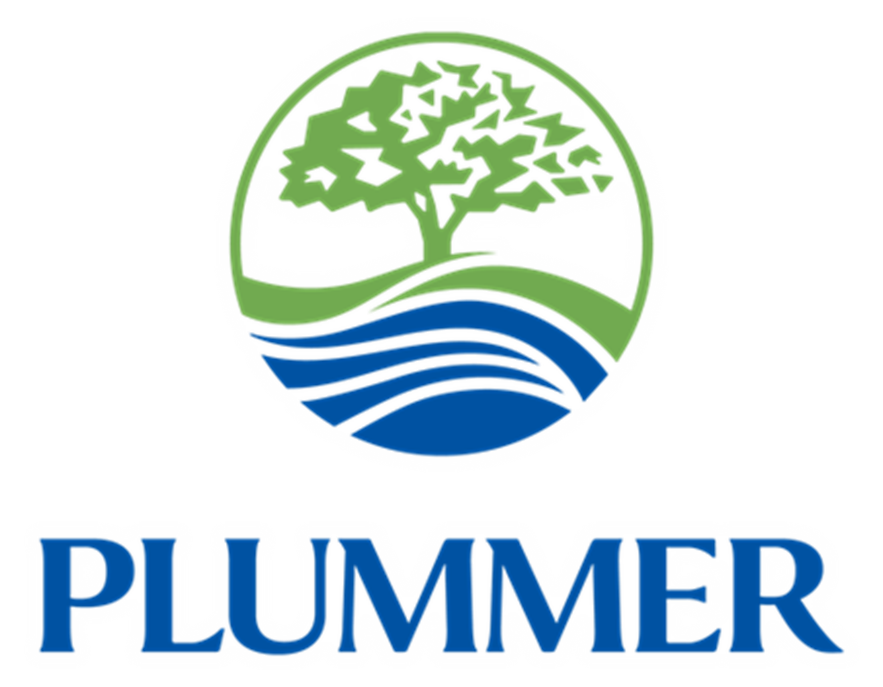 94 Total Sampling Locations
Issues in the Field
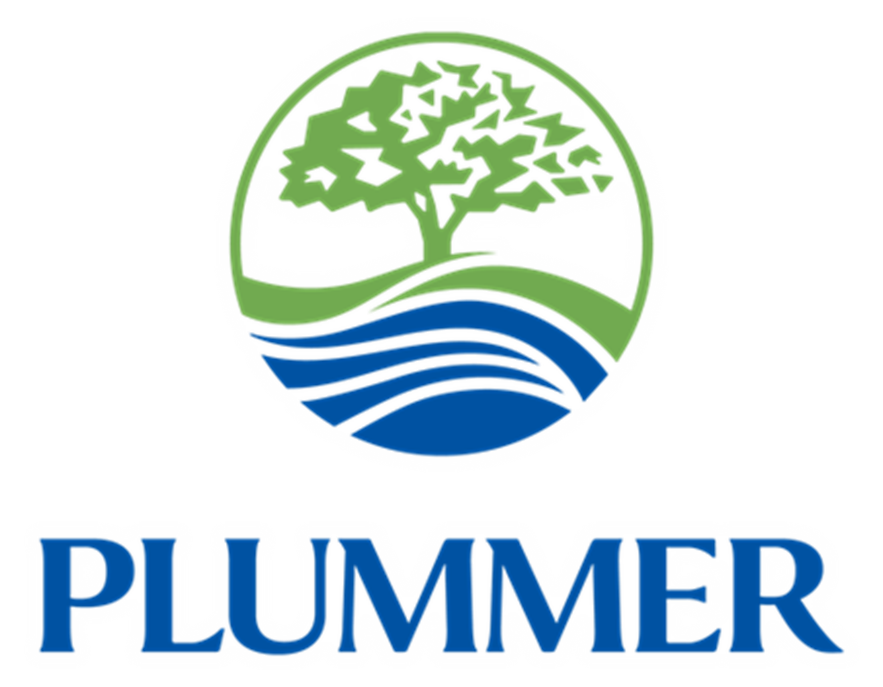 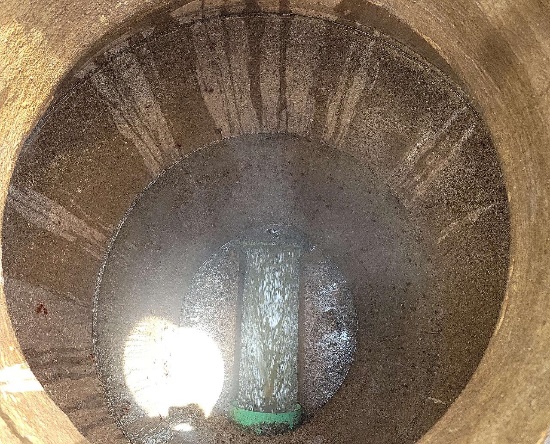 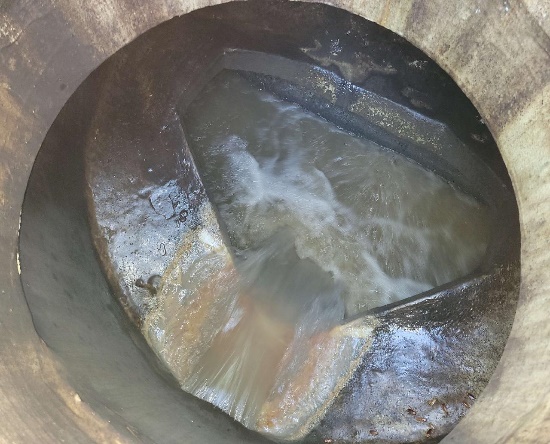 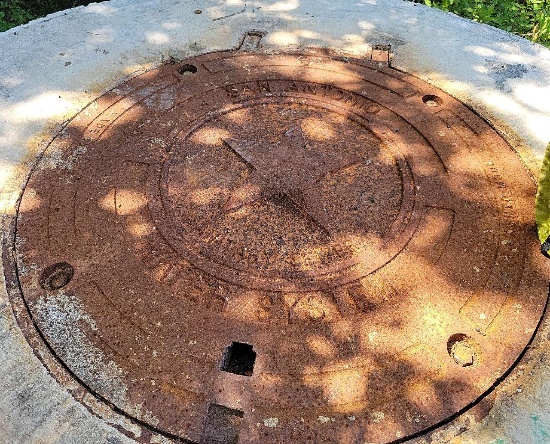 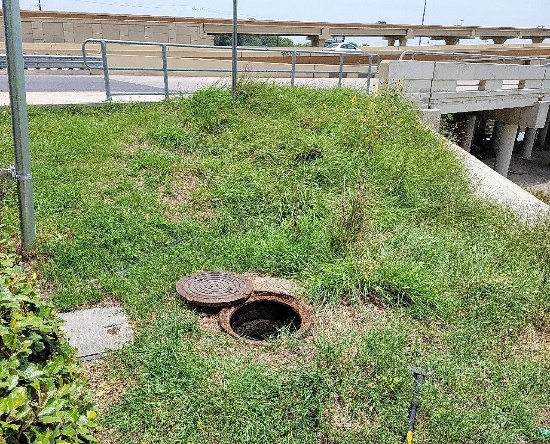 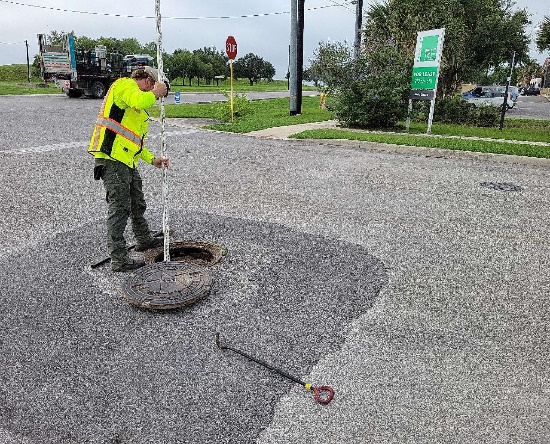 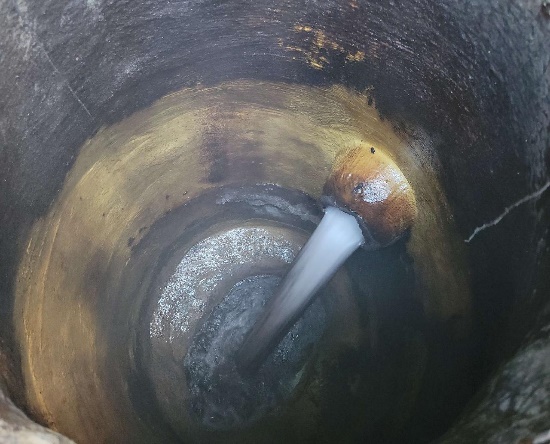 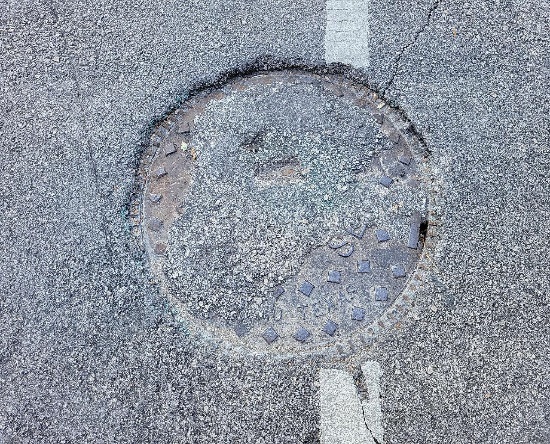 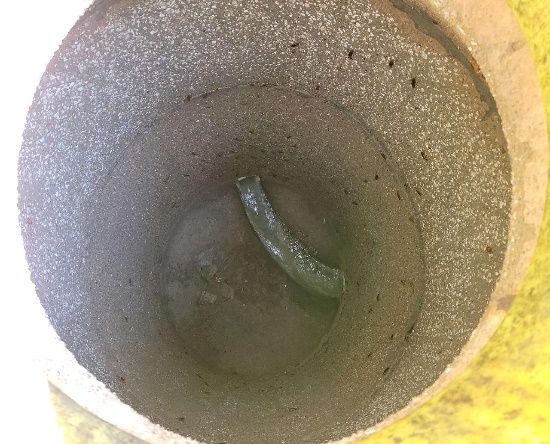 Issues in the Field
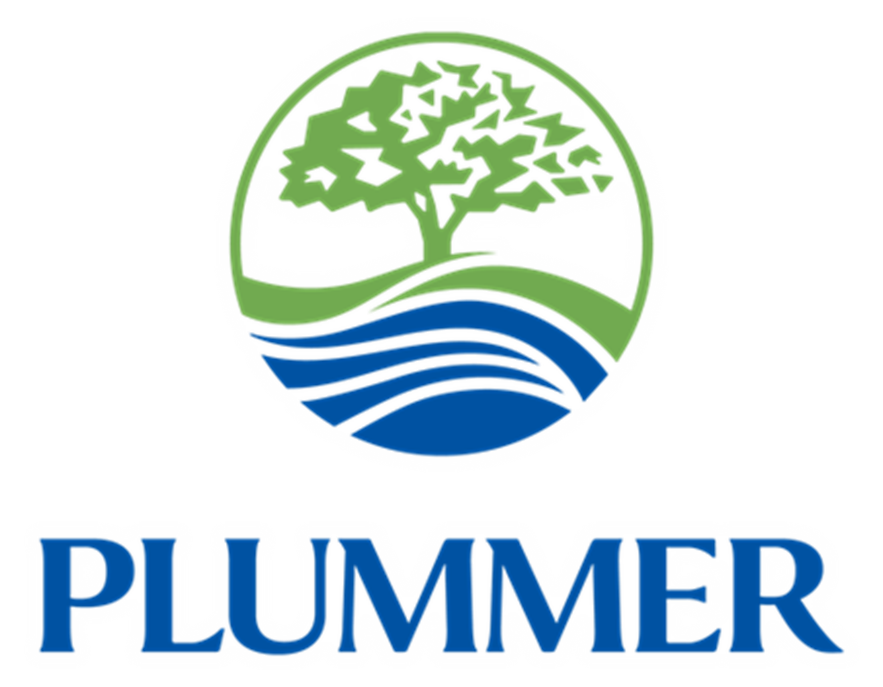 Damage Caused by Chemical Corrosion
Damage Caused by High Flow
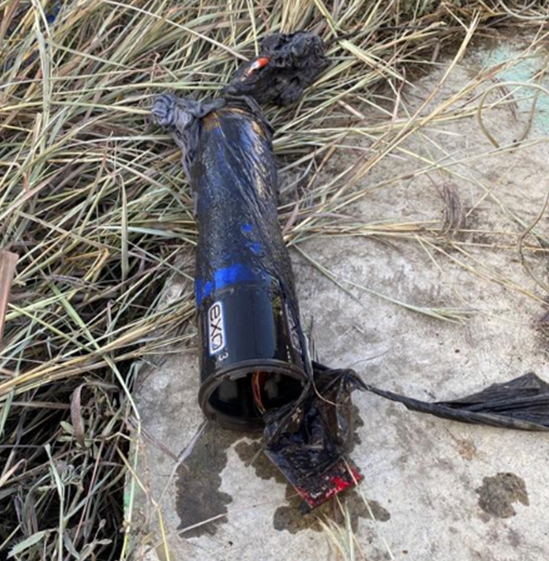 Grab Sample Parameters
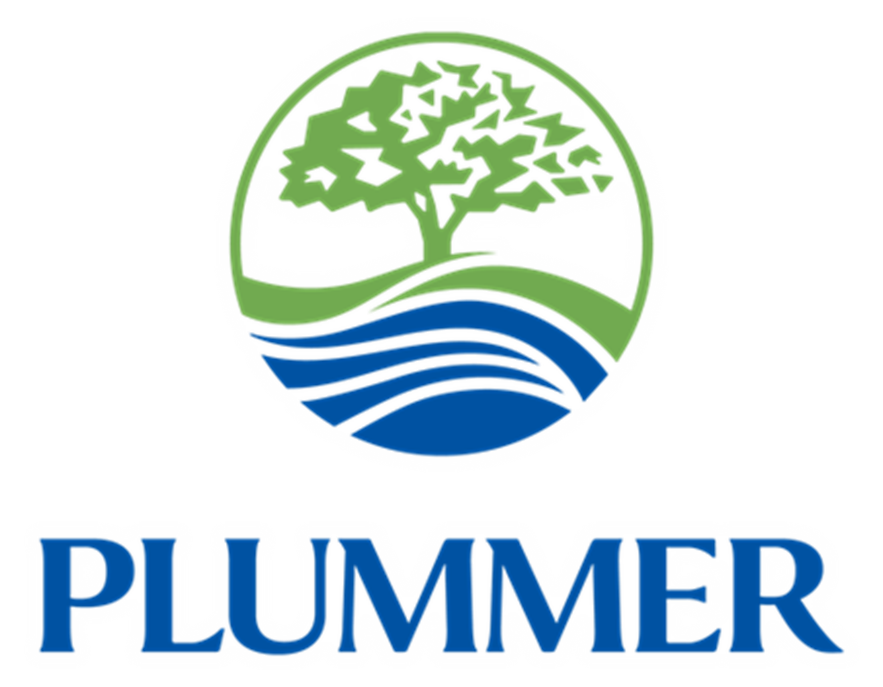 392 Total Grab Samples:

TDS,  
total alkalinity, 
specific conductivity, 
chloride, 
sulfate, 
calcium, 
magnesium, 
manganese, 
potassium, and 
sodium.
Mineral Composition
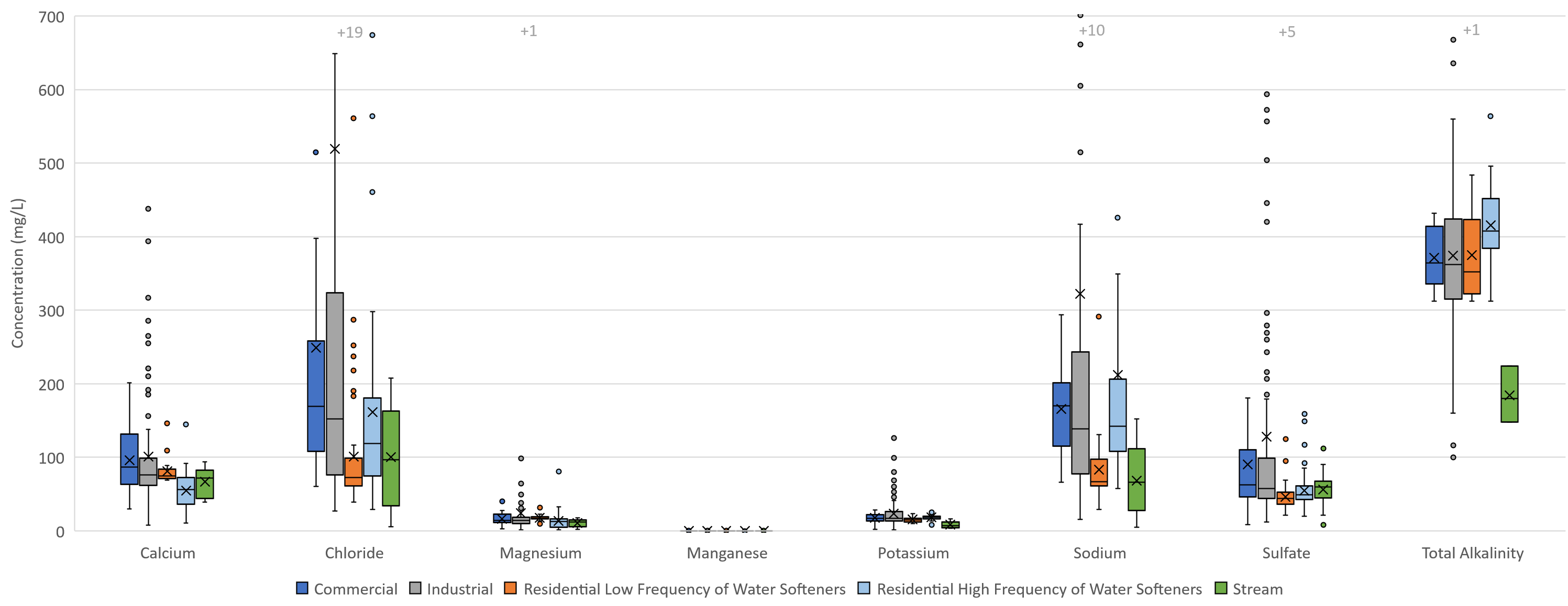 Continuous Sonde Measurements
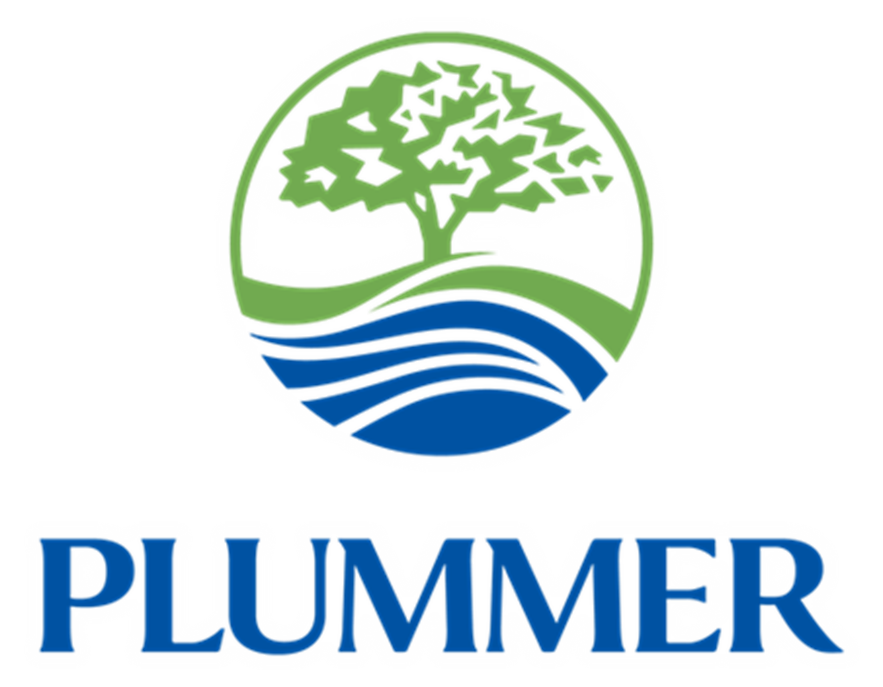 Continuous conductivity
YSI EXO3 Multiparameter Sonde
Eureka Trimeter Multiprobe Sonde
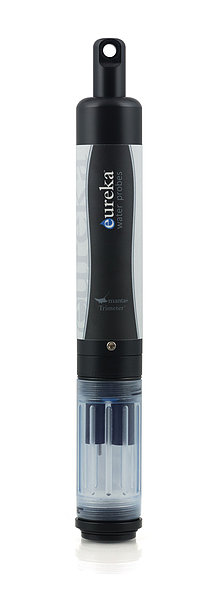 Continuous Data Examples – Commercial
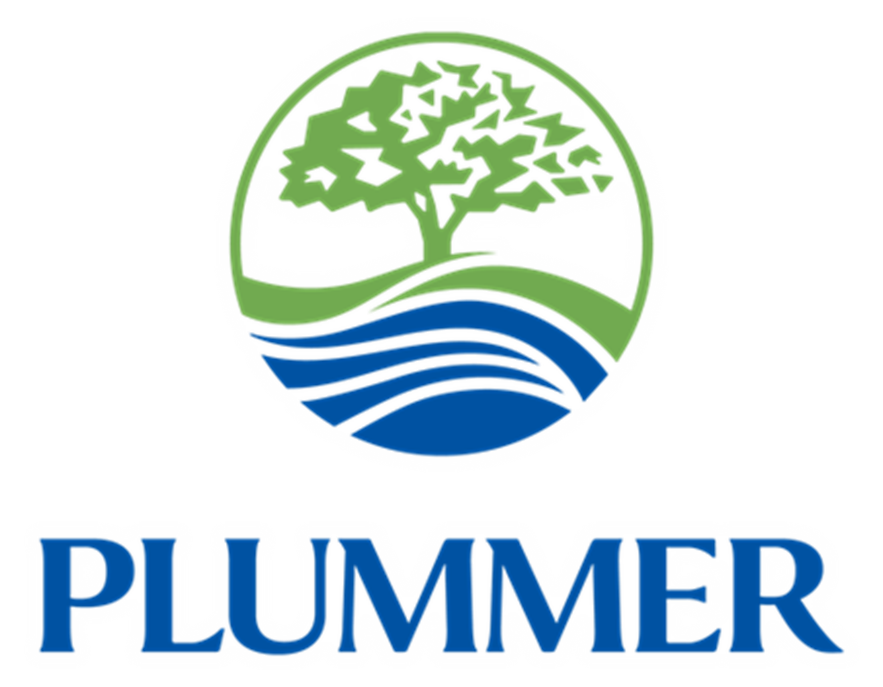 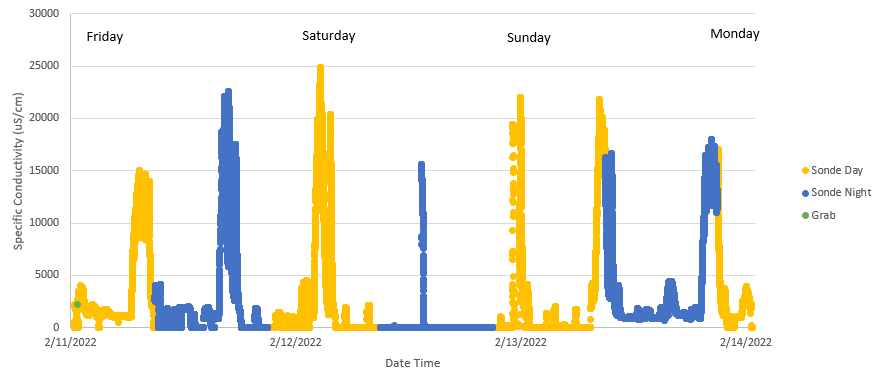 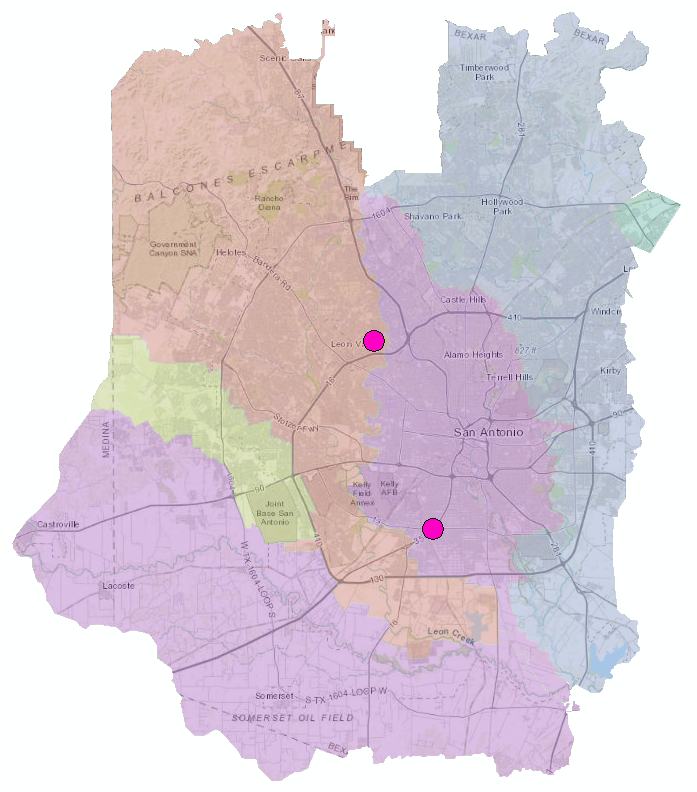 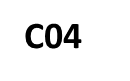 C04: Hospital
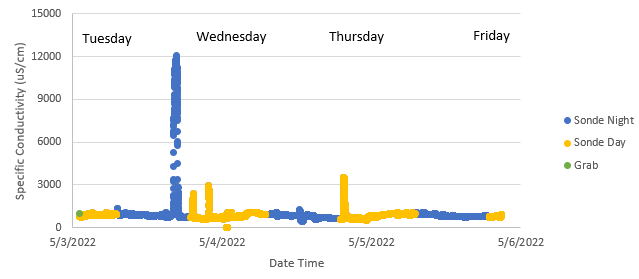 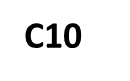 C10: Commercial
Continuous Data Examples – Industrial
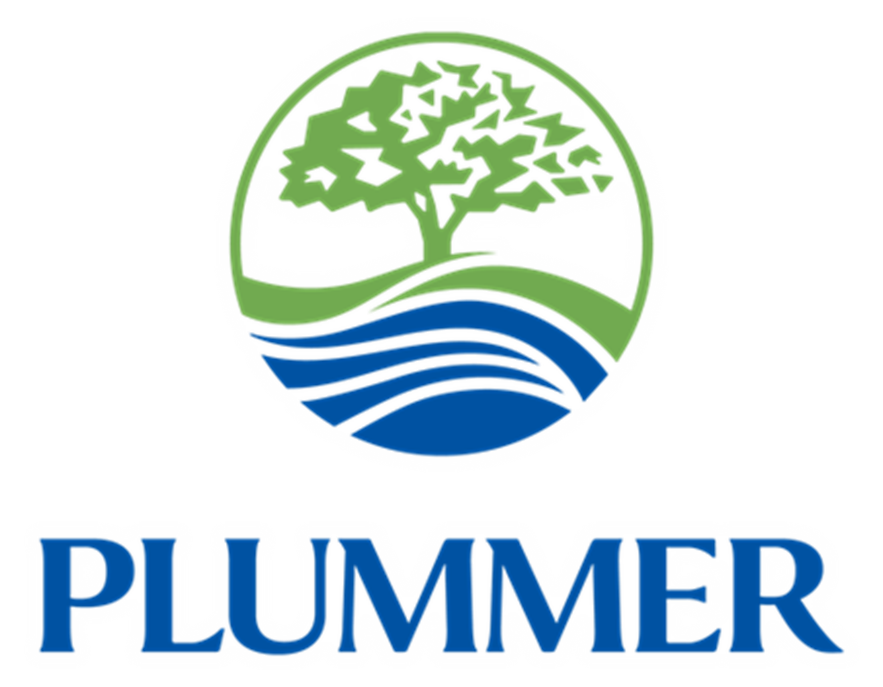 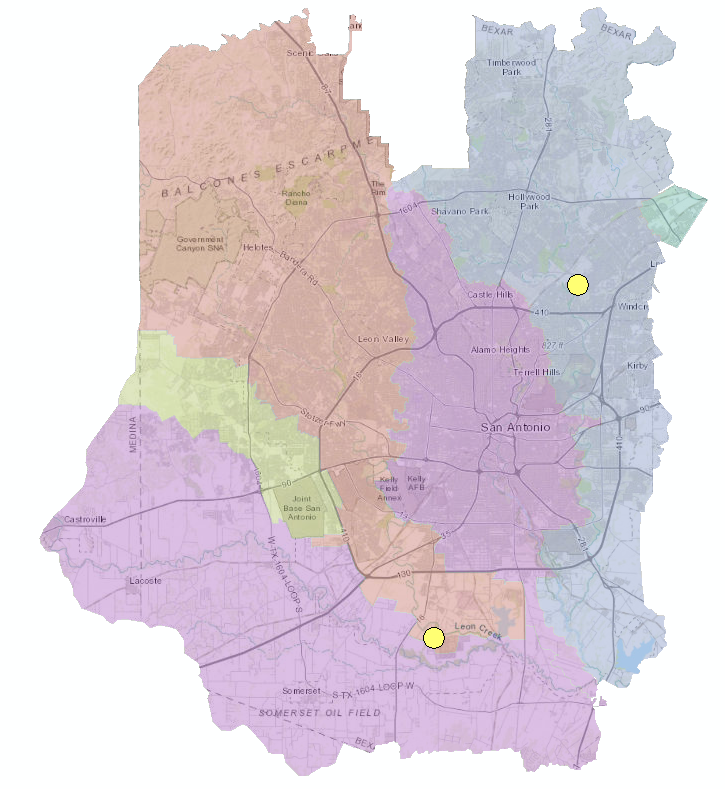 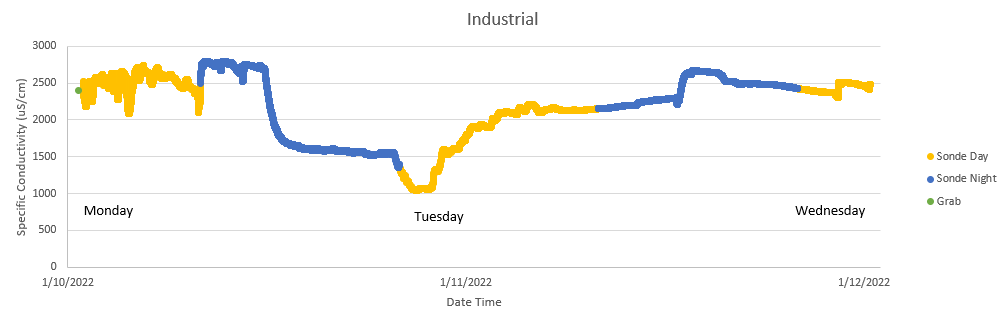 I05
I06: Known Cooling Towers
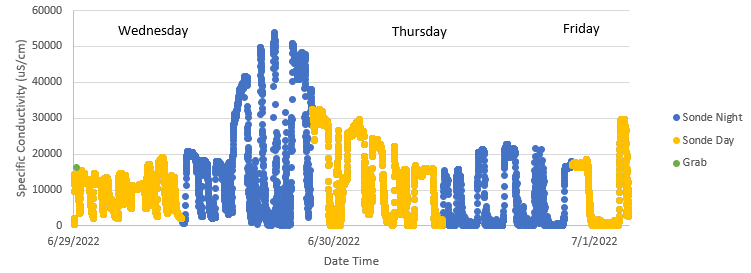 I06
I05: Manufacturer
[Speaker Notes: Toyota – auto manufacturing]
Continuous Data Examples – Residential w/Softeners
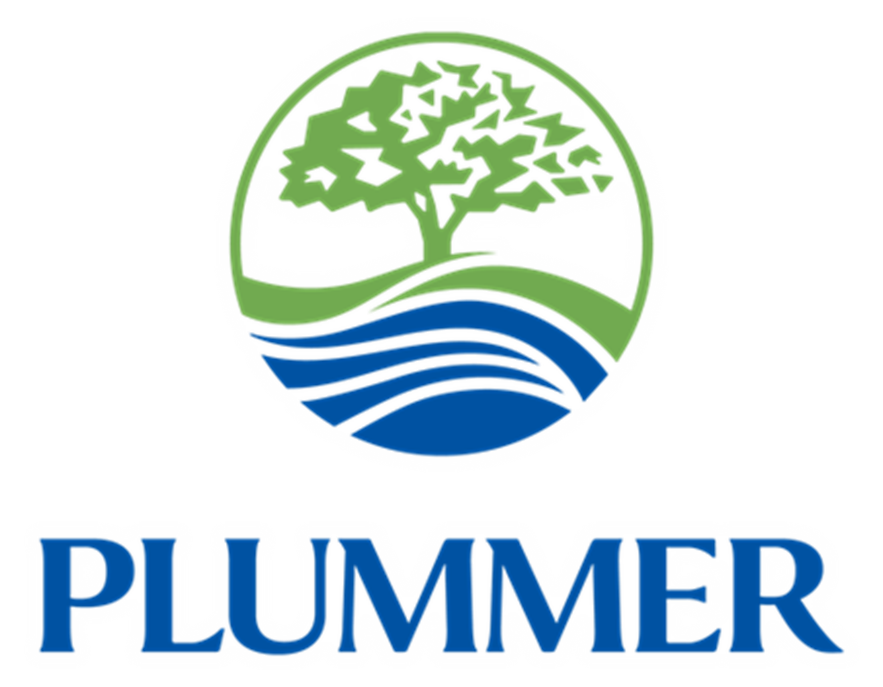 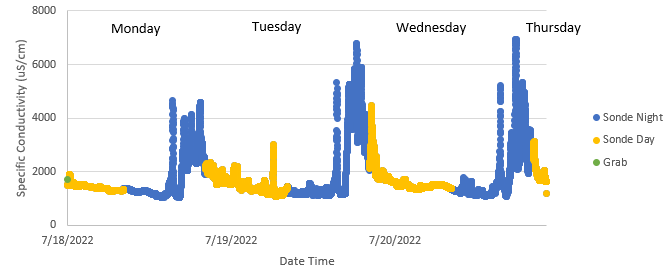 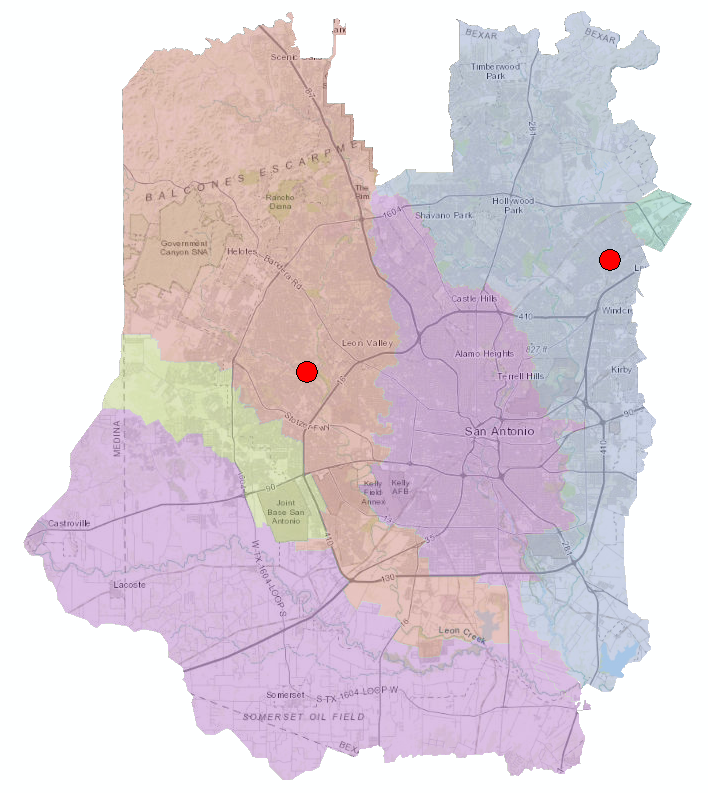 R02
R10
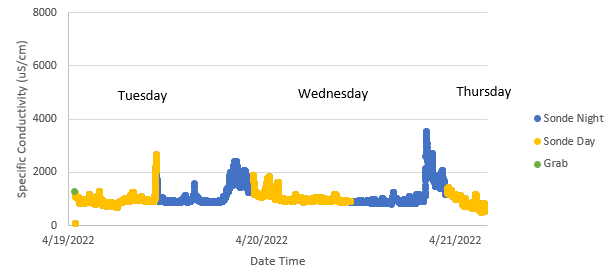 R02
R10
24
[Speaker Notes: Time of day, day of week]
Continuous Data Examples – Residential w/o Softeners
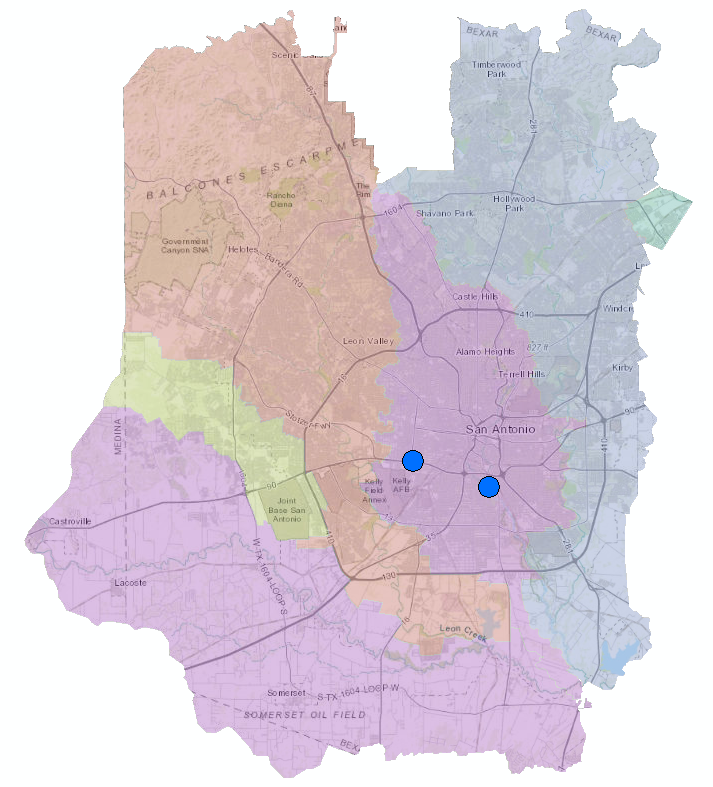 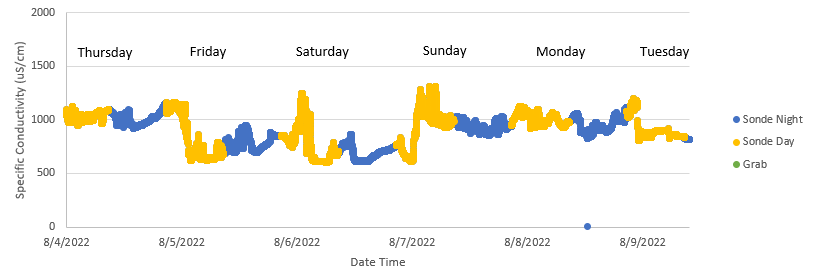 N05
N05
N02
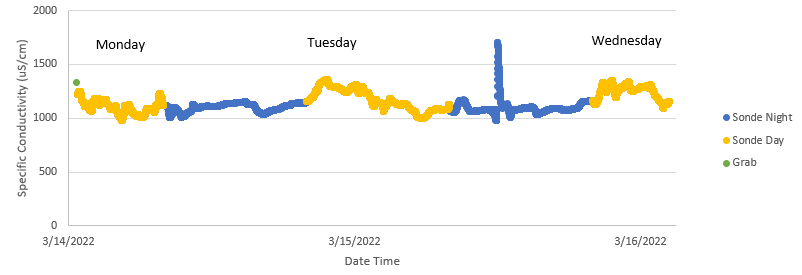 N02
25
[Speaker Notes: Spike may be a business, apartment complex, or other large capacity building. It may be a softener. May be able to use flume data.
Continue to better understand sewershed and if we need to explore further.]
SMC Contribution Breakdown
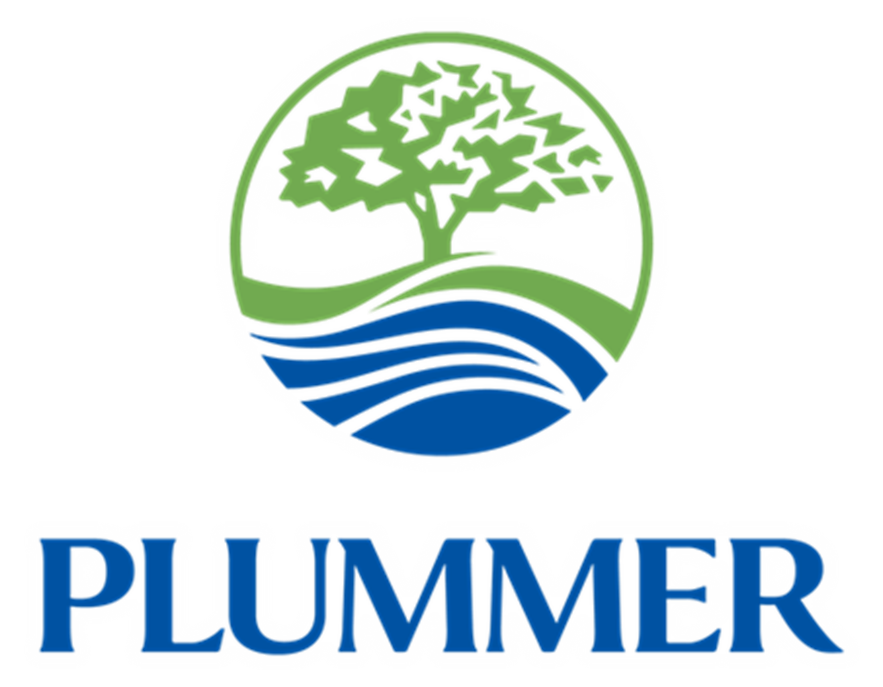 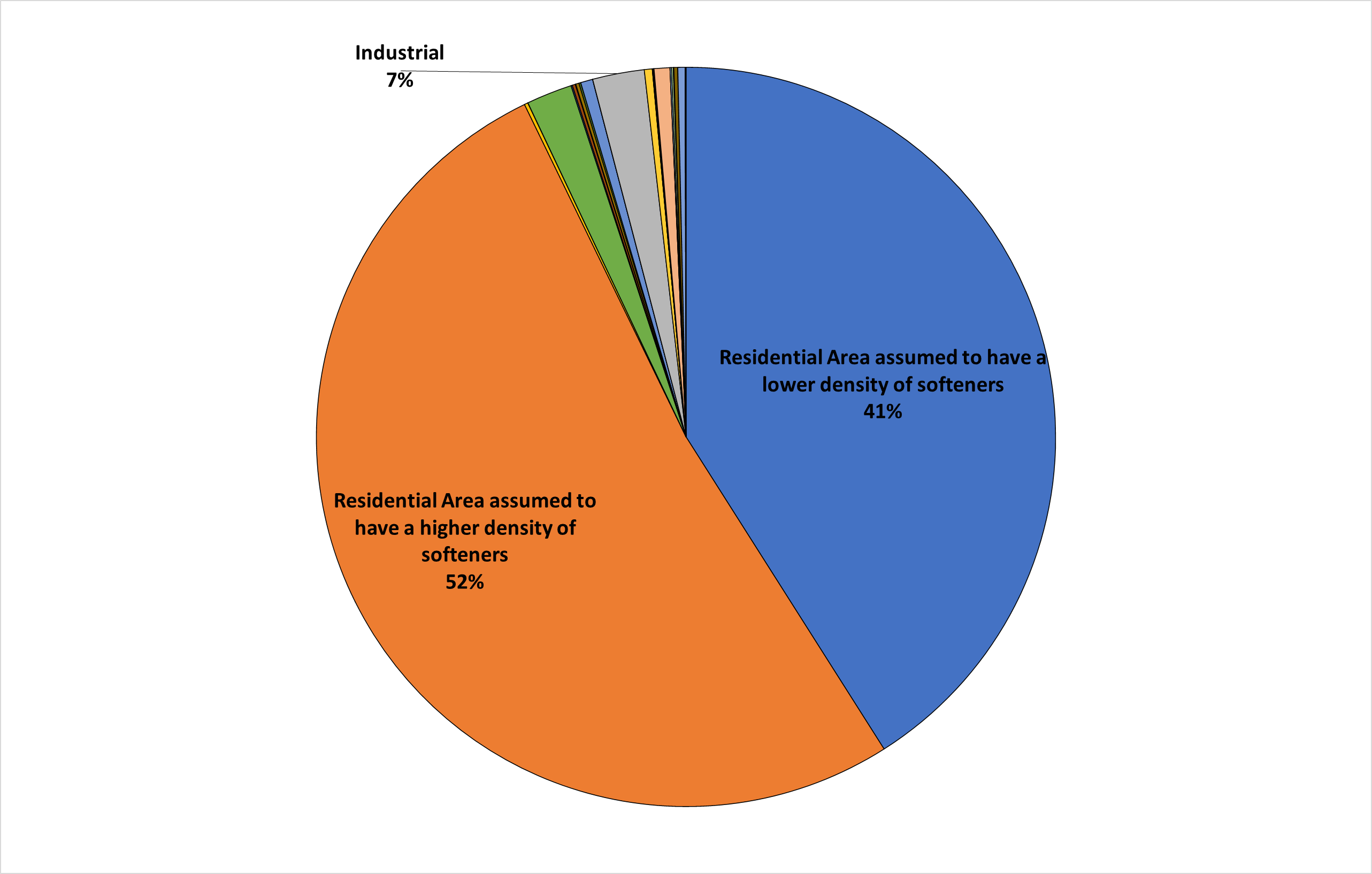 Study Take Aways
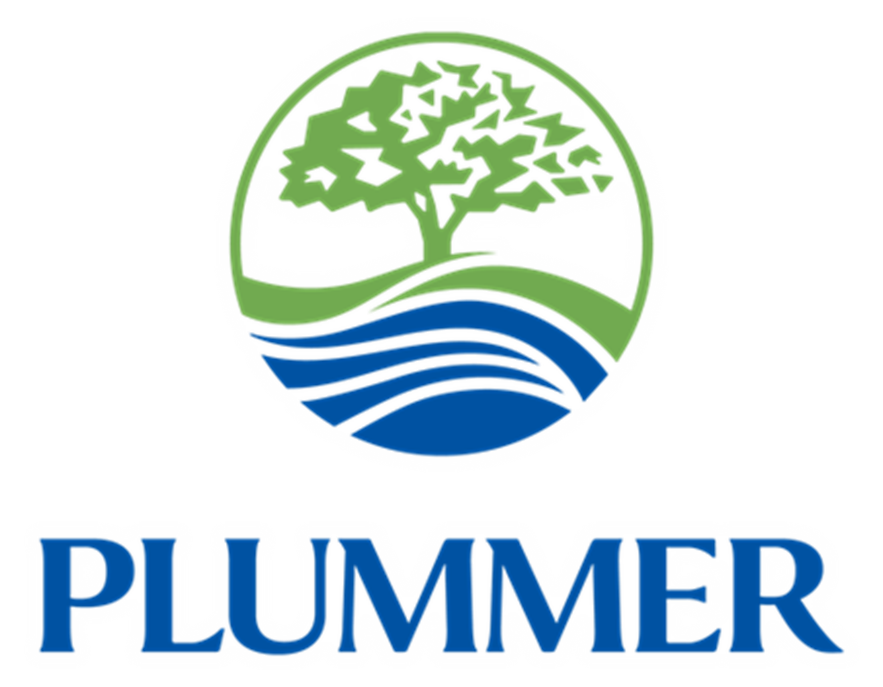 Continuous data are valuable
Some manholes go dry – Plan flexibility
High concentrations do not always equal large loads
Nearly half of TDS load is from source water
Possible Control Options
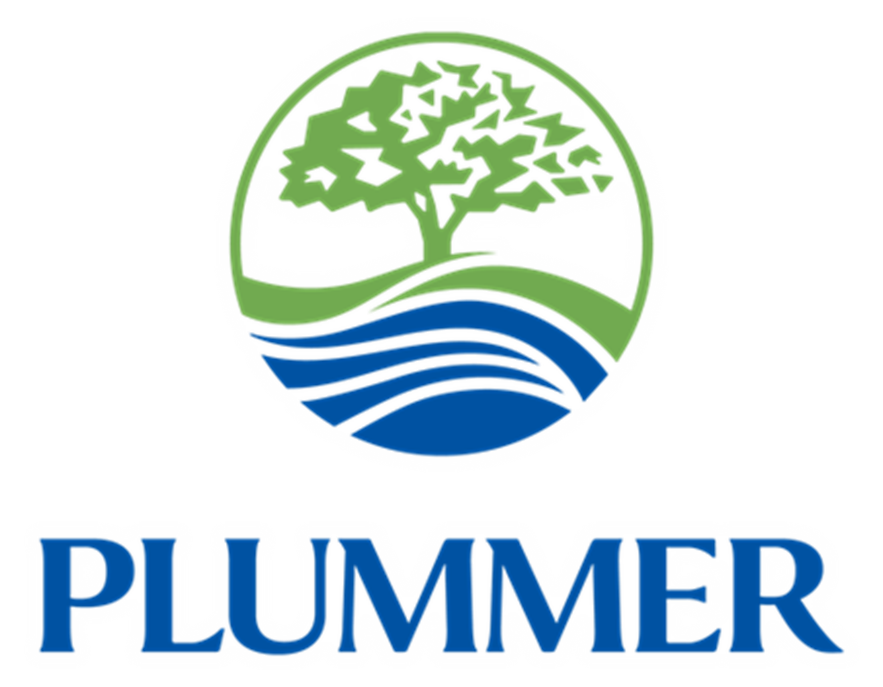 Reduce residential TDS contributions
Rebate programs to replace inefficient water softener units
Public education programs
Training of water softener installers
Industrial dissolved salt discharge controls
TBLLs may not be practical if largest contributor is residential
Regulatory options:
Narrative restrictions
Numeric limits for target industries
Pretreatment options:
BMPs
Water conservation tools
Numeric thresholds for new/expanding industries
Total Dissolved Solids Study
Gregg Eckhardt, Senior Analyst
SAWS Treatment and
Production Operations
Meg Pierce-Walsh, Practice Leader
Plummer Associates, Inc.
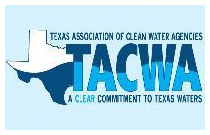 September 27, 2024